Verbindende Aanpak(Restorative Practice)Jong HoogeveenHartelijk welkom namens Hans van Leussen en Jasper Laaning
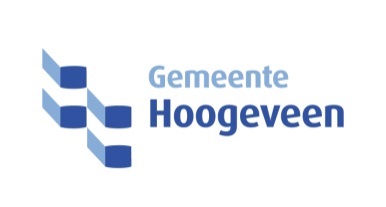 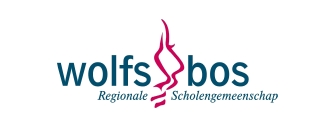 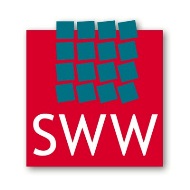 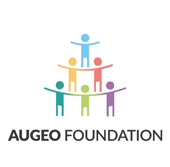 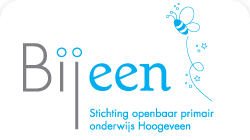 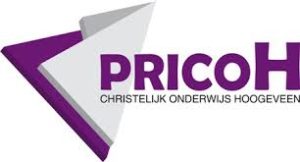 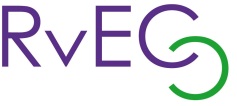 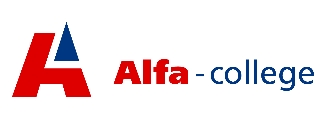 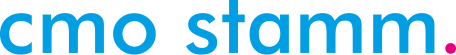 [Speaker Notes: SLIDE 1]
Kennis Hoogeveen testen
https://create.kahoot.it/share/hoogeveen/e7a55783-8161-4e03-a670-38de33d9599c
[Speaker Notes: Slide 3

Jasper
	
Tijd: 20 min, slide 3 t/m 6

Info en kahoot]
In Hoogeveen: aanleiding
Gaan inwoners gemiddeld gesproken 6 jaar eerder dood dan in de rest van Nederland
Is 14% van de beroepsbevolking werkloos
Woont 57% van de kinderen in een achterstandswijk
Heeft 11,8% van de kinderen in groep 2 overgewicht, 3,2% heeft ernstig  overgewicht. 
Zijn jongeren lager opgeleid, vaker werkloos en zij groeien vaker op in armoede dan andere jongeren in Nederland 
Is een aanzienlijk hoger gebruik van (zorg)voorzieningen dan gemiddeld
[Speaker Notes: Slide 4

JASPER

De definitie van een probleemwijk
De officiële definitie van probleemwijken luidt als volgt: 'Een probleemwijk is een wijk waarin zich meerdere problemen tegelijk voordoen, waaronder werkloosheid, geweld, criminaliteit, verslavingsproblematiek en gezondheidsproblemen, zoals een hoog sterftecijfer en overgewicht.
In 2007 waren er in Nederland ongeveer 140 van deze aandachtswijken.]
Jong Hoogeveen
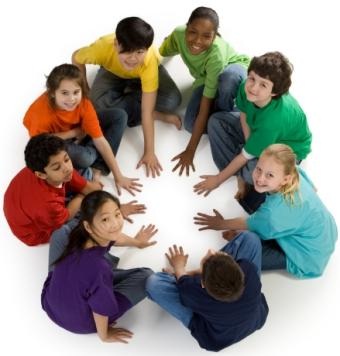 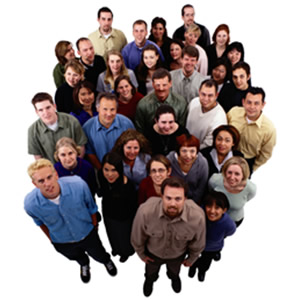 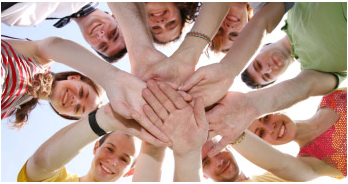 55.000 inwoners
12.000 kinderen
8.400 huishoudens
met kinderen
Families & gemeenschap
Samenwerking
Gemeente Hoogeveen - Stichting Welzijnswerk - Roelof van Echten College - RSG Wolfsbos - Bijeen - Pricoh - Alfa College - CMO Stamm - Augeo - Ministerie OCW
[Speaker Notes: Slide 6Jasper

Tijd: 5 minuten


Trainersnotities

1.	Aanleiding om met Jong Hoogeveen te starten was het onderzoek van Kinderen in Tel en de cijfers die jullie net gezien hebben. Het is voor een gemeente erg naar om dit soort cijfers over jouw gemeente te zien en het is geen positieve reclame. Binnen de gemeente is er daarom besloten dat ze dit anders willen doen. JH heeft als doel de partijen die zich inzetten voor kinderen en jongeren aan elkaar te verbinden en samen te werken met als doel de kansen voor onze kinderen en jongeren te vergroten. In de zoektocht hoe dit te doen kwam de kindvriendelijke stad Leeds en Restorative Practice in beeld. Leeds was al bekend bij verschillende mensen in de gemeente en deze waren erg enthousiast over hoe ze het in Leeds aanpakten. Leeds heeft veel soortgelijke problemen in de gemeente en in de scholen en zijn uit noodzaak begonnen met Restorative Practice. In Leeds is een basisschool die 400 incidenten had per jaar en waar de ouders soms vechtend over het schoolplein gingen. De school was een zwakke school en zou gesloten worden of er moest drastisch iets veranderen. De directrice heeft toentertijd besloten om Restorative te gaan werken. Alle staff moesten mee doen en anders konden ze weg gaan. Dit is negen jaar geleden en vandaag de dag hebben ze 300 kinderen op de wachtlijst staan, hebben zij de onderscheiding voor een uitstekende school, staan zij in de top 3% van beste scholen van Engeland en hadden ze afgelopen jaar 7 incidenten. Dus van 400 naar 7 incidenten per jaar.

2.	Ter inspiratie en om getraind te worden in het Restorative werken zijn wij in 2018 met een groep trainers in wording en decision makers naar Leeds gegaan. De gemeente, het welzijnswerk en een afvaardiging van alle scholen organisaties zijn mee geweest. Wij zijn hier enthousiast geraakt en hebben het gezamenlijke doel om dit uit te rollen in onze gemeente en overal waar ze er voor open staan. Dit bezoek heeft voor een prachtige samenwerking met verschillende partijen gezorgd. Ook het openbaar en het christelijk onderwijs, wat nog wel eens een uitdaging schijnt te zijn heb ik gehoord.

3.	Belangrijk doel van RP is het bouwen van sterke gemeenschappen. Dit begint bij de individuen-families-gemeenschappen-plaatsen-landen en uiteindelijk de hele wereld.

4.	Eventueel vijf pijlers van JH: 1. Veiligheid, 2. Onderwijs en Arbeid, 3. Ouders, leren en zorg, 4. Naschoolse activiteiten, 5. Geld en Armoede]
Doelen
Het kennismaken met Restorative Practice
Het belang begrijpen van werken aan relaties en gemeenschappen en hoe een kring als middel hieraan kan bijdragen

Begrijpen van de Vier Basishoudingen in relaties

Kennismaken met de onderdelen van Fair Proces en hersteltaal

Wij hopen dat mensen RP gaan erkennen als gemeenschappelijk gedrag binnen Jong Hoogeveen
[Speaker Notes: SLIDE 7
HANS

Tijd: 2 minuten

Trainersnotities
Trainer deelt leerdoelen met groep]
Waar komt RP vandaan?
Ontstaan als herstelrecht binnen inheemse bevolkingen rond de wereld.
De basis is het bouwen van relaties op basis van de waarden respect, inclusie, samenwerking en verantwoordelijkheid.
RP gaat over het bouwen, onderhouden en herstellen van sterkere relaties en gemeenschappen.
[Speaker Notes: SLIDE 8
HANS

Tijd: 5 minuten
Trainersnotities
1.	RP heeft onder andere zijn basis in het herstelrecht. Herstelrecht is een slachtoffergericht model en wordt voornamelijk binnen de justitiële wereld ingezet. Het is ontworpen om het slachtoffer de dader te laten ontmoeten en om te begrijpen wat er is gebeurd, en andersom om de dader de impact van zijn gedrag en acties op het slachtoffer te laten inzien. Het doel is dat beide partijen verder kunnen met hun leven. Deze methode gaat terug tot de inheemse bevolkingen als Maori’s en indianen geloven dat een conflict impact heeft op de hele gemeenschap en dat beslissing en oplossing voor iedereen het beste werkt, als iedereen er bij betrokken is. 

2.	Verschillen tussen herstelrecht en RP is dat RP een relatiegericht model is, waarbij het bouwen, onderhouden en herstellen van positieve relaties de basis is. Anders dan bij het reactieve model van herstelrecht is RP voornamelijk proactief. Door proactief te investeren in relaties met kinderen, collega’s, partners, betrokkenen, families, etc. hebben we een beter fundament om resultaten te verbeteren, maar ook om eventuele problemen op te lossen en om moeilijke gesprekken met anderen te voeren, omdat we ze beter begrijpen.

3.	We zullen zien dat we vele methodieken die wij allemaal gebruiken vallen binnen het spectrum van Restorative practice en dat het een werkwijze is die andere methodes niet bijt maar aanvullend/versterkend is.]
RP is gebaseerd op meerdere theorieën
Eigen Kracht-conferenties
Neuro linguïstisch Programmeren
Herstelrecht
Oplossings-gericht 
werken
Geweldloze 
communicatie
Transactionele analyse
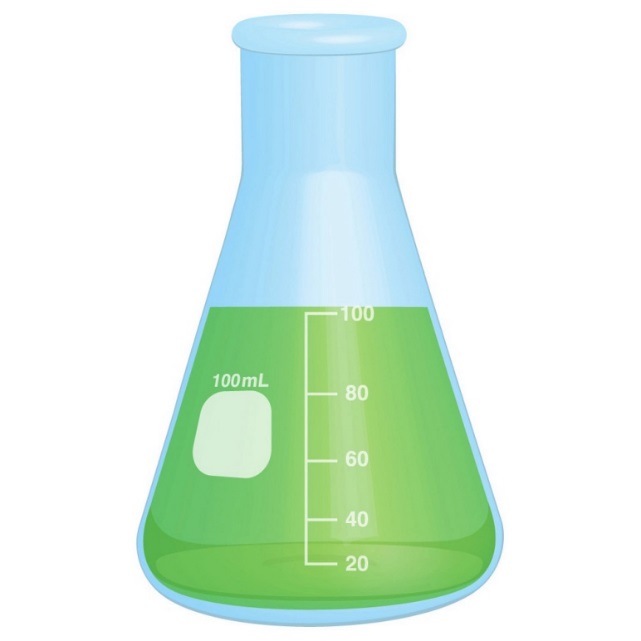 Cognitieve gedrags-therapie
Restorative Practice
Weerbaar-heid
Een levenshouding
[Speaker Notes: SLIDE 9
JASPER

TIJD: 5 Minuten
	
Trainersnotities
1.	Het is niet nodig om alle theorieën door te nemen. Eén of twee uitleggen en de rest kort benoemen is ok. Leg uit hoe ze zich verhouden tot RP! 
2.	Weerbaarheid:  is een individuele eigenschap om om te gaan met stress en weerstand. Deze kan door training worden vergroot
3.	Geweldloze communicatie: is een methodiek die als doel heeft het oplossen en voorkomen van conflicten en betere relaties bouwen met gelijkwaardigheid als uitgangspunt. Het is een concrete verheldering van communicatie en gaat er vanuit dat achter alle uitingen behoeftes leven.4.	Herstelrecht: Is een methode die zich richt op de behoeftes van de slachtoffers en daders, als ook de betrokken omgeving. In plaats van abstracte legale principes van het straffen van de dader. Met als doel het verder leven te verbeteren.
5.	Eigen kracht conferenties: Is een methodiek die zich richt op het beslissing/oplossings proces. EK-c brengen formele en informele netwerken bij elkaar. Gebaseerd op een empowerment, kracht model, zijn er bij Eigen kracht conferenties families, vrienden en professionals aanwezig om plannen te maken ten behoeve van de veiligheid en het welzijn van betrokkenen. Het is een vrijwillig proces dat wordt gefaciliteerd door een onafhankelijke coördinator. De deelnemers maken zelf het plan hoe verder te gaan om het eigenaarschap te vergroten.	
6.	Transactionele Analyse: TA is een methodiek om gedrag te begrijpen en positief te veranderen. Het gaat ervan uit dat ervaringen uit de vroege levensjaren ervoor zorgen dat een mens besluiten neemt over zichzelf en zijn omgeving. Deze positieve of negatieve besluiten zijn van invloed op de kwaliteit van de levensloop. Groei en ontwikkeling worden geremd door negatieve besluiten, terwijl positieve besluiten een stimulerende invloed hebben.
7.	Oplossingsgericht werken: Oplossingsgericht werken is een methode binnen het sociaal werk voor mensen wiens eigen oplossend vermogen tekort schiet. Het doel is om mensen in staat te stellen om op hun eigen manier binnen hun eigen mogelijkheden, samen met mensen uit hun omgeving het probleem waarvoor zij hulp vragen aan te pakken.	
8.	Cognitieve gedragstherapie: Cognitieve gedragstherapie is een vorm van psychotherapie. In deze behandeling krijg je zicht op je denkpatronen: je onderzoekt hoe je gedachten samenhangen met je gevoelens en gedrag. Vervolgens leer je hoe je gedachten die ongewenste gevoelens geven om kunt buigen naar gedachten die wél gewenste gevoelens en gedrag met zich meebrengen
9.	Neuro linguïstisch Programmeren: is een benadering van communicatie, persoonlijke ontwikkelingen en psychotherapie. NLP gaat er van uit dat er een connectie is tussen neurologische processen(neuro) en taal(linguïstisch) en gedragspatronen die geleerd zijn door ervaringen. NLP kan helpen om bepaalde veranderingen in je leven te bewerkstelligen.]
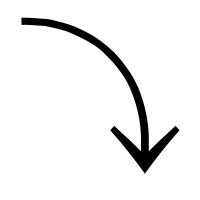 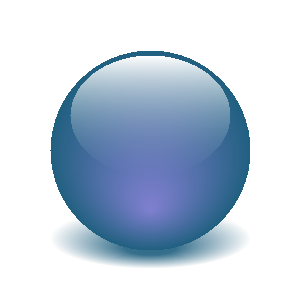 Intern werkmodel
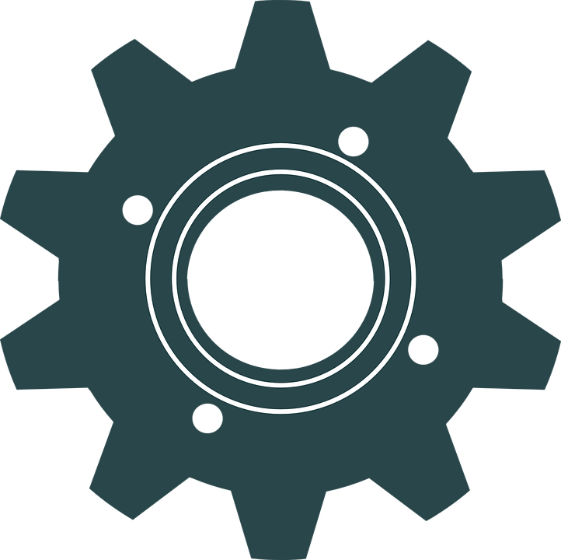 Uitkomst
Uitvoering
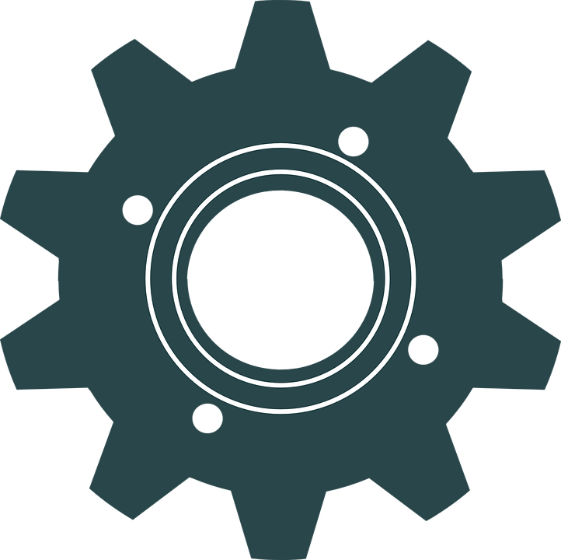 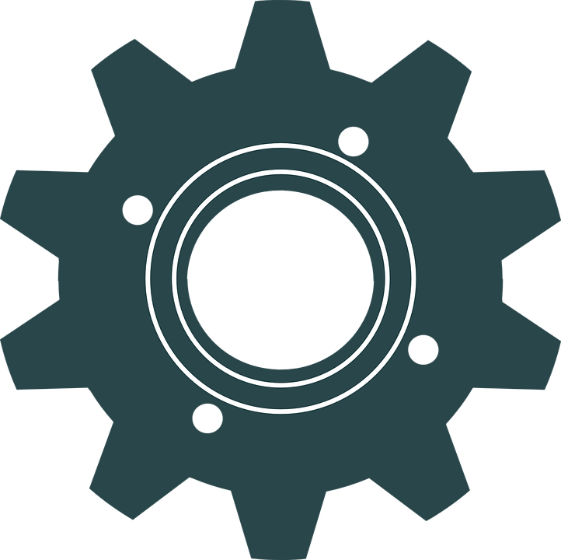 Vaardigheden
Normen & Waarden
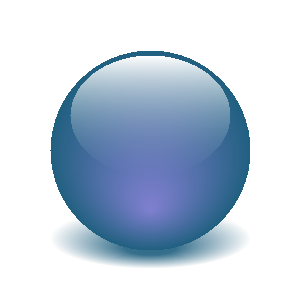 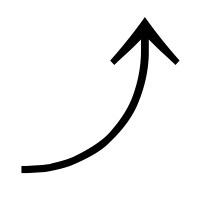 Referentie
kader
N.a.v. Dr Belinda Hopkins
[Speaker Notes: SLIDE 10

JASPER

Tijd: 20  minuten

Doel activiteit: Het bewust worden van je eigen interne werkmodel en hoe je referentiekader/normen/waarden/principes/overtuigingen je gedrag stuurt en wat dit oplevert.

Trainersnotities

Ieder mens is opgegroeid in zijn eigen omgeving(cultuur), heeft zijn eigen ervaringen, overtuigingen en daarbij zijn normen, waarden en referentiekader. Wat maakt dat iedereen een eigen uniek perspectief op zichzelf, anderen en de wereld heeft. In deze oefening gaan we kijken naar onze eigen normen en waarden en wat je er voor nodig hebt om deze uit te dragen in jouw wereld. Dit is een model wat je jouw interne werkmodel kan noemen. Voorbeeld met de hele groep!

1.	Dit is een oefening met drie kolommen op een flipover
2.	Verdeel de groep in het liefst drie kleinere groepen (afhankelijk van groepsgrootte)
3.	Vraag elke kleine groep om hun normen en kernwaarden op te schrijven. (ook de normen en waarden die ze willen uitdragen)Loop langs en moedig ze aan en geef feedback.
4.	Als dit klaar is, vraag ze om de vaardigheden op te schrijven, die ze nodig denken te hebben om n&w uit te voeren. 
5.	Hierna: Wat zien andere mensen van bovenstaande in de dagelijkse praktijk.
6.	Lees alle uitkomsten of een groot deel op (of beter nog, laat dit oplezen) en geef feedback met de hele groep]
Positieve impact
Denk aan een persoon
[Speaker Notes: SLIDE 11
HANS

Tijd: 15 minuten

Trainersnotities
1.	De kernwaarden waar we net naar gekeken hebben, hebben een grote impact op de relaties in je leven. In de volgende oefening gaan we kijken naar een persoon die een positieve impact heeft gehad op jouw leven.
2.	Noem een kort voorbeeld uit je eigen leven – noem hierbij bepaalde waarden
3.	We doen dit in tweetallen. Eentje zal vertellen en de ander vragen stellen.
4.	Interviewer moet eerst één minuut stil zijn en actief luisteren en mag vervolgens één minuut verduidelijkingsvragen stellen over wat er zo fijn was aan de manier waarop deze persoon met ze omging en wat de effecten hiervan waren.	
6.	Verander de rollen en doe dit opnieuw
7.	Kom terug in groep en deel de kernwoorden/waarden die bij je opkomen als je aan deze persoon denkt. En link terug aan de vorige opgave. (Waar heb je deze woorden eerder gezien)				PAUZE max 10 min]
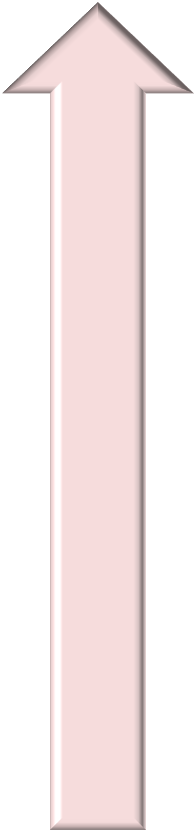 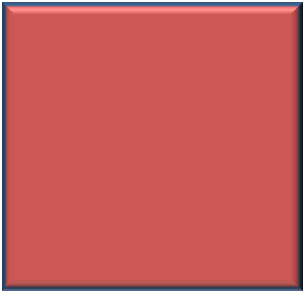 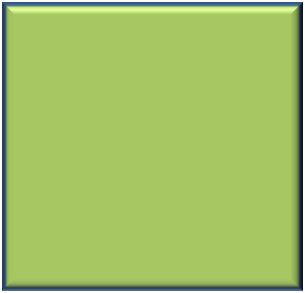 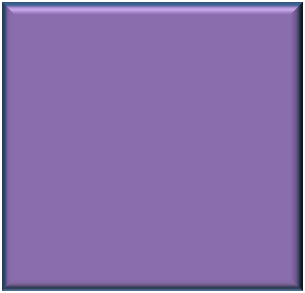 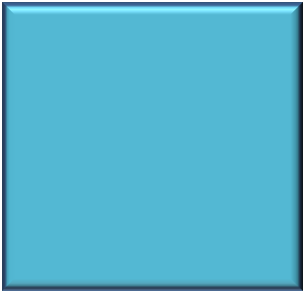 De vier basishoudingen
Uitdaging
Ondersteuning
Aan
Met
Sturing
Niet
Voor
Zorg
Gebaseerd op: Wattle T & McCold P in Strang H & Braithwaite J (eds), (2001), 
Restorative Justice and Civil Society, Cambridge University Press, Cambridge
[Speaker Notes: SLIDE 12

HANS

Tijd: 30 MINUTES	
Trainersnotities
1.	Uitkomst: Het verkrijgen van meer inzicht in de vier basishoudingen in relaties. Introductie tot het werken MET.
	Voorbereiding: maak vier vellen papier klaar met de basishoudingen (veel/weinig uitdagingen ondersteuning)
2.	Bespreek met de groep wat uitdaging en ondersteuning betekenen. 
3.	Leg uit dat we gaan kijken naar de verschillende keuzes die je qua houding kan aannemen in relatie tot anderen.
4.	De PowerPoint begint met 4 lege vlakken. Achtereenvolgens komen Aan; Voor; Niet en Met tevoorschijn
	Stel de groep de volgende vragen, om een beeld te vormen wat deze vorm van communiceren betekent.
	Als een kind opgroeit in een omgeving met veel uitdaging/sturing en weinig ondersteuning, wat zien we dan gebeuren? Kort		Als een kind opgroeit in een omgeving met weinig uitdaging/sturing en veel ondersteuning, wat zien we dan gebeuren? Kort	
	Als een kind opgroeit in een omgeving met weinig uitdaging/sturing en weinig ondersteuning, wat zien we dan gebeuren? Kort		Als een kind opgroeit in een omgeving met veel uitdaging/sturing en veel ondersteuning, wat zien we dan gebeuren? Kort
	
5.	Gebruik de vier voorbereide vellen papier en demonstreer elk van de vier houdingen theatraal aan de groep. Je kan het voorbeeld gebruiken van een directeur die aan een medewerker vraagt om een opdracht klaar te hebben voor het eind van de week. Zo kunnen de deelnemers duidelijk de verschillende benaderingen zien. 
6.   	Maak 4 groepjes en geef elk een papier. Vraag elk groepje om in te vullen wat ze zien en wat ze voelen is voor de basishouding op het papier. 
	Wissel de papieren telkens door, zodat elke groep de mogelijkheid heeft om over elke basishouding na te denken.
	Bespreek de uitkomsten en geef ruimte voor feedback. Volgorde: Aan, Voor, Niet, Met(2 minuten per vel)
7.	Vraag de groep of ze de woorden in de MET box herkennen en of ze die vandaag ergens eerder gezien hebben, met als doel de link te leggen met de persoon die een positieve impact heeft gehad op je leven. Laat de reacties van de waarden/woorden zien van de oefening denk aan een persoon die een positieve impact heeft gehad, om ze in te laten zien dat je hier te maken had met een persoon die werkte MET.
Voor de volgende punten: Ga bij een voorbeeld staan op AAN/VOOR/NIET/MET, om te verduidelijken om welke houding het gaat.
8.	Vraag de deelnemers de belangrijke vraag, of het altijd mogelijk is MET te werken of zijn er momenten dat je AAN, VOOR of NIET moet gebruiken? 
9.	Trainer benadrukt dat een AAN of VOOR houding vaak gebruikt wordt door ons als professionals, maar dat dat ervoor zorgt dat een kind/jongere/familie minder snel verantwoordelijkheid en aansprakelijkheid neemt voor keuzes die hij of zij maakt.
10.	Voordat je verder gaat, leg uit dat dit model gebruikt kan worden om alle relaties te beschrijven en begrijpen. Vraag de groep om na te denken over de verschillende posities waar je in kan zitten in relaties, zowel professioneel als persoonlijk. Vraag ze ook hoe dat tot uiting komt in tijden van stress of drukte. Naar welke box verval jij dan het makkelijkst? Wat is je standaard box?]
Eerlijk proces: De drie E’s
E
EngagementBetrokkenheid
E
ExplanationUitleg
E
Expectation clarityDuidelijke verwachtingen
Gebaseerd op: Blue Ocean Strategy. 2015. Fair Process. Available from http://www.blueoceanstrategy.com/tools/fair-process/
[Speaker Notes: SLIDE 14JASPER

Tijd: 15 Minuten
	
Trainersnotities
1.	Uitkomst: Benadruk het principe van het werken MET door middel van de belangrijkste punten van een Fair Process. En de positieve en negatieve impact die het (on)rechtvaardig behandelen op iemand kan hebben.
2.	Laat de drie E’s zien, maar niet de rest van de woorden.
3.	Vraag de groep om na te denken over een moment waarin zij zich onrechtvaardig behandeld voelden, vertel dat je ze niet naar het moment gaat vragen. Neem een serieus moment om er over na te denken. Wat dacht je toen en wat denk je nu? Welke gevoelens komen er omhoog. Schrijf in flip	
4.	Leg uit dat we zulke gevoelens nog lang bij ons kunnen dragen en dat het zelfs effect kan hebben op je dagelijks handelen. In RP proberen we deze risico’s te minimaliseren doormiddel van een Fair Process. Belangrijk punt:  Een Fair Process is een fundamenteel principe van werken MET –  gedeelde acties zorgen voor het bouwen en versterken van connectie(Community) 
5.	Hoe kunnen we zorgen voor een Fair Proces(eerlijk proces), leg uit dat Fair Proces is ontwikkeld als onderdeel van de Blue Ocean Strategy van Harvard business school, Uit de studie kwam naar voren dat er drie acties nodig zijn in een beslissingsproces om tot een goede beslissing te komen, op het moment dat dit proces is doorlopen maakt het weinig tot niet uit of de uitkomst zo is als de organisatie of de persoon in kwestie zou willen. Ze kunnen de beslissing makkelijker aanvaarden als een eerlijk en duidelijk proces heeft plaats gevonden	
6. 	Laat de drie E ‘s stuk voor stuk zien:
Engagement— Betrek individuen in de beslissing die invloed op ze heeft. Door oprecht naar hun visies en meningen te luisteren en deze mee te laten wegen in het besluit
Explanation—  Leg duidelijk de beargumentering achter de beslissing uit aan iedereen die er mee te maken heeft of er door beïnvloed gaat worden
Expectation clarity— Probeer er achter te komen of iedereen de beslissing duidelijk begrijpt en wat er van hen wordt verwacht in de toekomst 

De fundamentele hypothese die hier achter zit is dat mensen gelukkiger, beter mee werken, productiever zijn en waarschijnlijk positieve veranderingen in hun gedrag maken wanneer autoriteiten beslissingen MET ze maakt. In tegenstelling tot wanneer zij ze dingen opleggen (AAN)

7. 	Vraag de groep om terug te denken aan het moment waar zij zich onrechtvaardig behandeld voelden. Vraag of er één van de 3’s miste in het proces.
8.	Leg aan de hand van de vier basishoudingen uit, dat in een AAN proces misschien de verwachtingen duidelijk zijn, maar dat er weinig betrokkenheid is. Wanneer je met VOOR werkt kan er een heleboel uitleg zijn, maar weinig duidelijkheid over de verwachting. Alleen in een MET proces zullen alle drie E ‘s vertegenwoordigd zijn.]
Positieve relaties
Cirkels
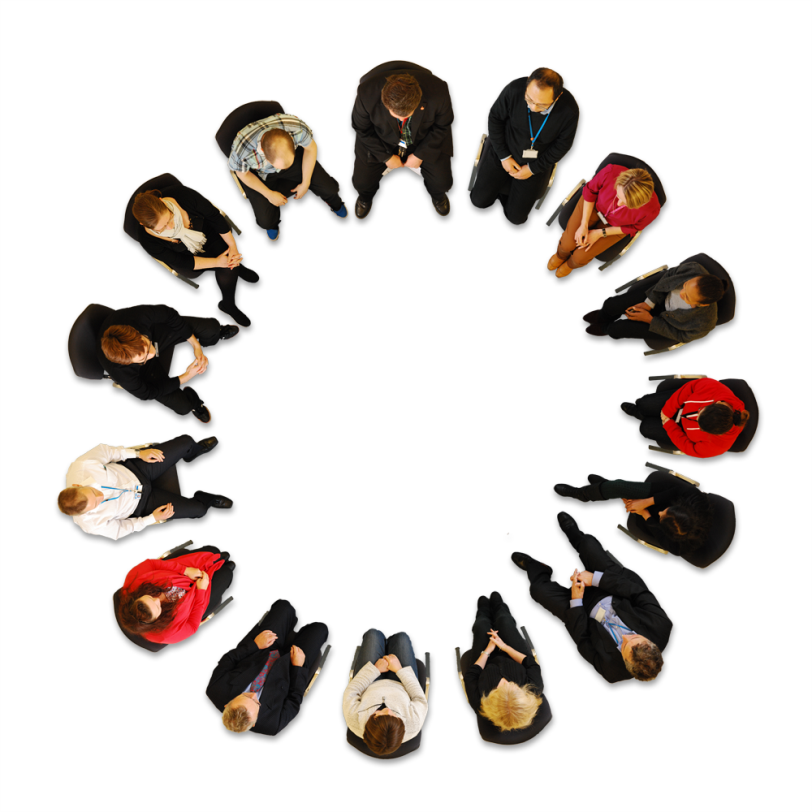 Proactief
Reactief
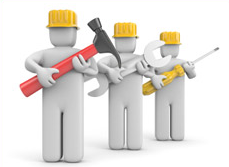 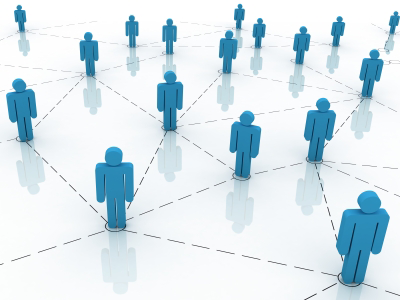 MET
Bouwen en onderhouden relatie
Onderhouden en herstellen relatie
[Speaker Notes: SLIDE 13

JASPER

Tijd: 10 minuten	
Trainersnotities

RP is altijd gericht op het bouwen, onderhouden en herstellen van relaties. Het bouwen en onderhouden zijn proactieve benaderingen en het onderhouden en herstellen reactieve. RP geeft een raamwerk van taal en acties om relaties waar spanningen zijn te herstellen. Het werken in kringen bevordert deze processen. 
	Vraag de groep waarom ze denken dat we in een kring zitten en wat de voordelen of kenmerken van deze manier zijn
	Geen barrières, iedereen betrokken, open lichaamshouding, oogcontact, gelijke afstanden, geen hiërarchie, automatisch verbindend, creëert een open sfeer, iedereen krijgt een beurt.Proactieve cirkels: Verdiepings, Probleemoplossende cirkels
Reactieve cirkels: HerstelgesprekkenVoorbeeld Leeds school: van 99% reactieve cirkels naar 99% proactieve cirkels.

3.	Je kan opvolgend als willekeurig, met elkaar te praten
4.	Leg uit dat de check-in kring die we gebruikt hebben een opvolgende kring was, waarbij een iemand start en elke keer de persoon ernaast doorgaat tot iedereen geweest is. Naast de spreker, dienen alle deelnemers actief te luisteren. Doel is het delen van perspectief zonder oordeel.5.	Leg uit dat deze manieren van praten een perfecte manier zijn om elkaar te begrijpen. Belangrijk principe van RP is dat we altijd proberen om actief te luisteren naar elkaar en elkaar proberen te begrijpen door te delen en elkaar te helpen. Erken daarna dat we soms, naast het onderhouden van relaties, ook relaties moeten herstellen.6.	Kernwaarden voor gezonde veilige relaties hebben als uitgangspunt altijd RESPECT. Andere componenten waar het aan moet voldoen zijn: veiligheid, eerlijkheid, steun/zorg voor elkaar, vertrouwen, samenwerken en je verantwoordelijkheid nemen en hierop aan te spreken zijn.]
Relationship wheel
Relationship wheel thejenhoff.com
[Speaker Notes: SLIDE 14JASPER

Vervolg Positieve relaties]
Herstelgesprek
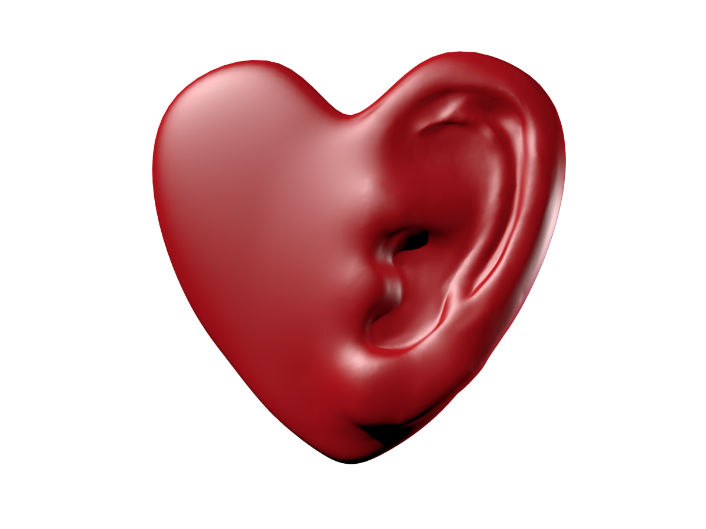 Wie is er door geraakt en hoe?
Wat is er gebeurd?
Wat moet er nu gebeuren om verder te kunnen?
Heden
Toekomst
Verleden
[Speaker Notes: SLIDE 15HANS

Tijd: 15 minuten

Trainersnotities
1.	We hebben het gehad over dat we het liefst werken vanuit de MET houding. Er zijn vele activiteiten en dingen die je kan doen om hier in te komen en te blijven. Een goede activiteit hiervoor is de proactieve cirkel. We weten dat binnen relaties, met onze collega’s; families; gemeenschappen, echter ook conflicten kunnen ontstaan. Een herstelgesprek(reactieve cirkel) vergroot de mogelijkheid om een conflict op te lossen en de relatie te repareren. 
2.	In RP dringen we sterk aan op de quote van Stephen R. Covey: ‘Seek first to understand, then to be understood’ – ‘Eerst begrijpen, dan begrepen worden.’ Dit bereiken we door herstellende open vragen te stellen in een duidelijk afgebakende volgorde.
3.	Begin in het verleden – het vertellen van het verhaal(Perspectief)
	Wat is er gebeurd?
	Waarom zijn we hier samengekomen?
	Wat is hiervoor gebeurd?
	Wat waren je gedachten op dat moment?
	Hoe denk je er nu over?
4.	Daarna kijken we naar het heden(Impact)
	
	Hoe voel je je nu?
	Hoe ben je hierdoor geraakt?
	Wie is er nog meer geraakt denk je?
	Ben je nog iemand vergeten?
	Wat was voor jou het vervelendst?

5. 	Naar de toekomst kijken we met een oplossingsgerichte blik(Oplossing)

	Wat heb jij nodig om verder te kunnen?
	Hoe ziet het eruit als het klaar is?
	Wat kan jou nu helpen?
	Hoe weten we dat we het goed gedaan hebben?

Belangrijke boodschap: het is belangrijk dat zowel de dader als het slachtoffer gehoord worden op dezelfde manier, om zo een eerlijk proces te bewerkstelligen. De volgorde is daarbij altijd eerste de dader, daarna het slachtoffer. Omdat de dader dicht kan slaan als hij het verhaal van het slachtoffer hoort en om het slachtoffer inzicht te geven in het perspectief van de dader.

6.	In RP vermijden we het gebruik van vragen met waarom. Waarom geen waarom? Dit is vanwege de associatie met verwijten, schaamte en schuld, waardoor antwoorden vaak gesloten en terughoudend zijn. Door bovenstaande vragen te stellen, moedigen we een veilige omgeving aan waarin we zoeken naar oplossingen i.p.v. het blijven hangen in problemen.]
Leerdoelen
Het kennismaken met onderdelen van Restorative Practice
Het belang begrijpen van werken aan relaties en gemeenschappen. Hoe een kring als middel hieraan kan bijdragen

Begrijpen van de Vier Basishoudingen in relaties

Kennismaken met de onderdelen van Fair Proces en hersteltaal

Wij hopen dat mensen RP gaan (h)erkennen als gemeenschappelijk gedrag binnen Jong Hoogeveen
[Speaker Notes: SLIDE 17

HANS

Tijd: 2 minuten
Trainersnotities

Afsluiting training. Dit was een introductie in de Restorative Practice. Vragen om feedback evaluatiepunten en onduidelijkheden.]
Contactgegevens
Meer weten? 


Projectleider Jong Hoogeveen 
Johanna Sellis
j.sellis@dewoldenhoogeveen.nl
[Speaker Notes: SLIDE 19]